Séance d’information
Principes d’imposition des revenus et de la fortune à l’étranger
Echange automatique
Procédure de dénonciation spontanée
Service des contributions
Mars 2017
1. Revenu et fortune à l’étranger
Schéma de situation
Contribuables jurassiens vivant à Delémont, de confession catholique, sans enfant à charge 

Monsieur est salarié

Madame touche une pension (secteur privé) versée depuis l’étranger

Ils sont propriétaires d’une maison et d’un compte bancaire à l’étranger 

Ils disposent d’une fortune nette de CHF 100’000.- en Suisse sur un compte bancaire
2
1. Revenu et fortune à l’étranger
Principes d’imposition
Pensions versées par le secteur privé
Les pensions ou autres rémunérations similaires versées sont imposables dans l’Etat de résidence du bénéficiaire (=Suisse)
3
1. Revenu et fortune à l’étranger
Principes d’imposition
Pensions versées par le secteur public (Etat, commune, hôpital, chemin de fer)
Les pensions ou autres rémunérations versées par l’Etat étranger ou l’une de ses subdivisions, les collectivités locales ou une personne morale de droit public (=secteur public) sont imposables dans l’Etat d’où proviennent ces rémunérations (=étranger).
4
1. Revenu et fortune à l’étranger
Principes d’imposition
Intérêts / Dividendes
Les intérêts et les dividendes (=revenu) réalisés à l’étranger et payés à un résident suisse sont imposables en Suisse.
5
1. Revenu et fortune à l’étranger
Principes d’imposition
Fortune mobilière
Tous les éléments de fortune mobilière qu’un résident suisse possède à l’étranger sont imposables en Suisse, notamment les comptes bancaires, les bijoux, le cash, etc.
6
1. Revenu et fortune à l’étranger
Principes d’imposition
Fortune immobilière
La fortune constituée par des biens immobiliers étrangers est imposable dans l’Etat étranger.

Il en va de même pour les revenus (produits locatifs ou valeur locative)
7
1. Revenu et fortune à l’étranger
Principes d’imposition
Fortune immobilière
Néanmoins, le bien immobilier étranger doit être indiqué dans la déclaration d’impôt suisse pour fixer le taux d’imposition du revenu et de la fortune.

Une répartition internationale est effectuée par le Service des contributions pour l’attribution des biens entre la Suisse et l’Etat étranger.
8
1. Revenu et fortune à l’étranger
Principes d’imposition
Fortune immobilière
Comment se calcule la valeur d’un bien immobilier à l’étranger et son revenu ?

Exemple :
Prix d’achat ou valeur d’un héritage de CHF 103’200 (EUR 80’000.-)
9
1. Revenu et fortune à l’étranger
Principes d’imposition
Fortune immobilière
Pour la fortune :
80 % de CHF 103’200 			= CHF 82’560

Pour le revenu (4-6 %) :
4 % de CHF 82’560			= CHF 3’302
10
1. Revenu et fortune à l’étranger
Situation					Imposition
						CH			Etranger
Taux
Taux
Revenus totaux
CH
(revenus)



CH
(rendement fortune mobilière et immobilière)
Revenu imposable
Revenus retenus pour le calcul du taux
Revenus retenus pour le calcul du taux
Etranger
Etranger
Idem pour la fortune
11
1. Revenu et fortune à l’étranger
Exemple 1 : sans maison et compte à l’étranger – Revenu imposable (2016)
12
1. Revenu et fortune à l’étranger
Exemple 1 : sans maison et compte à l’étranger – Montant d’impôt à payer pour 2016
13
1. Revenu et fortune à l’étranger
Exemple 2 : avec maison et compte (EUR 8’000) à l’étranger – Revenu imposable en 2016
14
* Sous réserve de la répartition des déductions et des intérêts passifs
1. Revenu et fortune à l’étranger
Exemple 2 : avec maison et compte (EUR 8’000) à l’étranger – Fortune imposable en 2016
* Sous réserve de la répartition des déductions
15
1. Revenu et fortune à l’étranger
Exemple 2 : avec maison et compte (EUR 8’000) à l’étranger – Montant d’impôt pour 2016
* Sous réserve de la répartition des intérêts passifs, des dettes hypothécaires et des déductions sociales
16
1. Revenu et fortune à l’étranger
Différence entre l’exemple 1 et l’exemple 2
* Sous réserve de la répartition des intérêts passifs, des dettes hypothécaires et des déductions sociales
17
2. Echange automatique
En bref
Norme internationale qui prévoit que certaines institutions financières collectent des renseignements financiers relatifs à leurs clients qui ont une résidence fiscale à l’étranger et échangent ensuite ces informations avec le pays de résidence
18
2. Echange automatique
En bref
Fonctionnement de l’échange automatique :
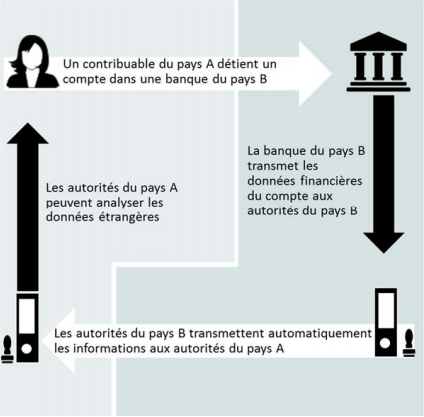 19
2. Echange automatique
«Compte déclarable»
L’échange automatique concerne les «comptes déclarables»

«compte déclarable» = compte financier ouvert auprès d’une institution financière déclarante qui doit faire l’objet d’une déclaration
20
2. Echange automatique
«Compte déclarable»
Comptes exclus selon la loi suisse :
Comptes liés à la prévoyance professionnelle

Police et comptes de libre passage

Comptes gérés ou détenus par une ou plusieurs institutions financières suisses non déclarantes

Les comptes de garantie de loyer

Les comptes d’avocats ou de notaires

Les comptes de consignation de capital

Comptes d’associations, de fondations, de communauté de propriétaires, de PPE

Les comptes inactifs

Comptes en monnaie électronique (à certaines conditions)

Comptes de défunt
21
2. Echange automatique
«Autorités compétentes pour lesquelles l’accord a pris effet»
L’EAR a lieu entre autorités compétentes pour lesquelles l’accord a pris effet


Dès le 1er janvier 2017 : Australie, Canada, Corée du Sud, Guernesey, Ile de Man, Islande, Japon, Jersey, Norvège, UE (tous les pays membres, plus Iles Åland, Açores, Iles Canaries, Gibraltar, Guadeloupe, Guyane française, Madère, Martinique, Mayotte, Réunion et Saint-Martin)
22
2. Echange automatique
«Autorités compétentes pour lesquelles l’accord a pris effet»
Dès le 1er janvier 2018, et sous réserve de la procédure de consultation actuelle : Afrique du Sud, Andorre, Argentine, Barbade, Bermudes, Brésil, Chili, Groenland, Inde, Iles Caïman, Iles Féroé, Iles Turques-et-Caïques, Iles Vierges britanniques, Israël, Maurice, Mexique, Monaco, Nouvelle-Zélande, Saint-Martin, Seychelles et Uruguay 

Liste complète sur le site du Secrétariat d’Etat aux questions financières internationales (www.sif.admin.ch)
23
2. Echange automatique
Informations transmises
Nom, adresse, juridiction(s) de résidence, numéro d’identification fiscale (NIF), date de naissance

Numéro de compte

Solde du compte à la fin de l’année civile ou à la clôture du compte

Montant des intérêts, des dividendes, autres revenus produits par des actifs
24
2. Echange automatique
Echange automatique et dénonciation spontanée
En général, une dénonciation spontanée est possible si :

Aucune autorité n’a connaissance de la soustraction d’impôt

La personne concernée collabore sans réserve avec l’administration

Elle s’efforce d’acquitter le rappel d’impôt dû


En 2017, une dénonciation spontanée sans amende sera admise, ce qui ne sera certainement pas le cas en 2018.
25
3. Procédure de dénonciation spontanée
Comment annoncer des avoirs non déclarés ?
Courrier à envoyer à l’adresse suivante :

	Service des Contributions
	Secteur du rappel d’impôt
	Rue de la Justice 2
	2800 Delémont

Ne pas inclure votre dénonciation dans la déclaration d’impôt 2016

La dénonciation spontanée doit comporter tous les éléments (comptes, immeubles, etc.) non déclarés en Suisse et à l’étranger
26
3. Procédure de dénonciation spontanée
Comment annoncer des avoirs non déclarés ?
Comptes bancaires

Les extraits détaillés des comptes bancaires non déclarés pour la période du 1er janvier 2007 au 31 décembre 2016. 


Immeuble à l’étranger

Copie de l’acte d’achat du bien (ou certificat d’hérédité)
Plan d’amortissement bancaire depuis 2007 (si existant)
Copie des baux à loyer depuis 2007 (si immeuble loué)
27
3. Procédure de dénonciation spontanée
Processus de taxation
Ouverture formelle de la procédure de rappel d’impôt

Examen par le secteur du rappel d’impôt des pièces justificatives

Demande de renseignements complémentaires si besoin

Calcul de la fixation du montant de rappel d’impôt sans amende en 2017, avec intérêts moratoires sur 10 ans.
28
3. Procédure de dénonciation spontanée
Combien devrais-je payer ?
Cas bagatelle
= immeuble avec valeur de moins EUR 100’000 et comptes bancaires de capital de moins de EUR 10’000, sauf exception

Décision du secteur du rappel d’impôt par courrier

Ajout des rendements des 10 dernières années sur la taxation ouverte

Intégration de la valeur de l’immeuble dans la dernière taxation ouverte pour l’imposition du taux de la fortune

Le cas sera considéré comme «amnistié»
29
3. Procédure de dénonciation spontanée
Combien devrais-je payer ?
Autre cas
Rappel d’impôt sur 10 ans avec intérêts moratoires mais sans amende

Paiement à 30 jours dès réception de la décision

Possibilité d’arrangement pour le paiement à voir avec les recettes de district, si nécessaire.
30
3. Procédure de dénonciation spontanée
Conclusion
Tous les cas seront vus et examinés par le secteur du rappel d’impôt


Les dénonciations spontanées (= sans amende) doivent être déposées jusqu’au 31 décembre 2017 au plus tard


Dès 2018, forte probabilité d’une amende pour ces cas
31
3. Procédure de dénonciation spontanée
Conséquences financières
Revenu imposable de base : CHF 50’000

Fortune de base : 0

Valeur immeuble : EUR 100’000

Revenu locatif (propre utilisation) : 4%

Montant du rappel d’impôt : CHF 7’200 (Etat et IFD)
Seule la décision finale effectuée par le Service des contributions lors de la notification fait foi
32
3. Procédure de dénonciation spontanée
Conséquences financières
Revenu imposable de base : CHF 100’000

Fortune de base : CHF 200’000

Valeur immeuble : EUR 100’000

Revenu locatif (propre utilisation) : 4%

Montant du rappel d’impôt : CHF 8’000 (Etat et IFD)
Seule la décision finale effectuée par le Service des contributions lors de la notification fait foi
33
3. Procédure de dénonciation spontanée
Conséquences financières
Revenu imposable de base : CHF 100’000

Fortune de base : CHF 100’000

Valeur immeuble : EUR 500’000

Revenu locatif (propre utilisation) : 4%

Montant du rappel d’impôt : CHF 33’800 (Etat et IFD)
Seule la décision finale effectuée par le Service des contributions lors de la notification fait foi
34
3. Procédure de dénonciation spontanée
Conséquences financières
Revenu imposable de base : CHF 150’000

Fortune de base : CHF 500’000

Valeur immeuble : EUR 1’000’000

Revenu locatif (propre utilisation) : 4%

Montant du rappel d’impôt : CHF 75’900 (Etat et IFD)
Seule la décision finale effectuée par le Service des contributions lors de la notification fait foi
35
3. Procédure de dénonciation spontanée
Question ?
36